HAQAA3 EQA TRAINING

PEER-LEARNING SESSION 2: EXPERT RECRUITMENT AND TRAINING

Wednesday 29th January
INVOLVEMENT OF EXTERNAL EXPERTS: ACTIVITIES, PROFILES, ETC.
External Experts profiles and how we recruit them.
We target:
We recruited them:
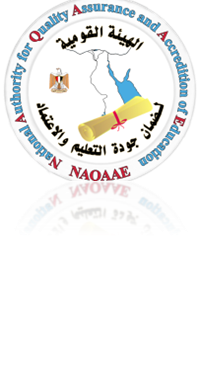 How do we select External Experts with NAQAAE
[Speaker Notes: 1. Peer Review Visits
They assess the institution’s adherence to NAQAAE’s standards, examining infrastructure, resources, academic programs, and support services.
2. Standards Development
They ensure the standards are aligned with international best practices.
3. Training and Workshops
Conduct training for internal and external stakeholders to raise awareness and capacity regarding quality assurance processes and criteria as well as help in preparing institutions for accreditation and guiding them to meet NAQAAE’s standards.
4. Evaluation of Self-Assessment Reports
Review and evaluate the self-assessment reports submitted by institutions as part of the accreditation process and Providing feedback and recommendations to ensure accurate and comprehensive evaluations.
5. Consultation and Advisory Roles
Serve as consultants to institutions seeking to implement quality assurance systems or improve their practices to achieve accreditation.
6. Research and Development
Participate in studies or research projects led by NAQAAE to enhance its policies, standards, and procedures.
7. Monitoring and Follow-up
Monitor the performance of accredited institutions and programs to ensure they maintain standards after receiving accreditation and of course Provide follow-up assessments to check for continuous improvement.
8. Appeals Committees
External experts may serve on appeals committees to ensure a fair review of complaints or disputes arising from the accreditation process.
9. International Collaboration
Share expertise and represent NAQAAE at conferences, forums, or in joint activities.
10. Auditing Internal QA Systems
Conduct audits of an institution’s internal quality assurance (IQA) systems to assess their effectiveness in sustaining quality practices.]
EXPERT TRAINING OFFERED BY NAQAAE
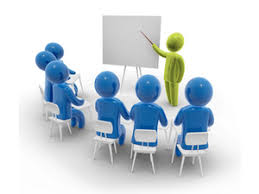 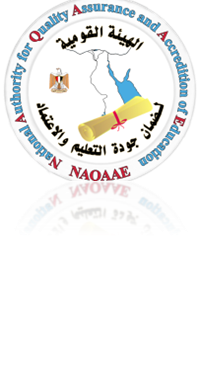 [Speaker Notes: Strategic Planning (online course)
Develop strategic visions, goals, and action plans for institutions.
Includes tools like SWOT analysis for aligning objectives with QA standards.
Programs & Course Specification (online course)
Design and evaluate program outcomes, ILOs, and course structures.
Ensure alignment with graduate profiles and market needs.
Teaching Strategies (online course)
Explore learner-centered methods and modern teaching tools.
Emphasize collaborative and participative teaching practices.
Student Assessment (online course)
Create fair and reliable assessment tools aligned with ILOs.
Analyze and use assessment data to enhance education quality.
Program Evaluation (online course)
Evaluate curricula, teaching practices, and stakeholder satisfaction.
Guide improvements based on measurable outcomes.
External Reviewing (Face to face course ensuring direct interaction)
Train reviewers to assess institutions objectively.
Covers site visits, stakeholder interviews, and evidence-based decisions.

1. Strategic Planning
Purpose: Equips participants with the skills to create and evaluate strategic plans for educational institutions.
How It Works:
Introduces frameworks and tools for effective strategic planning.
Covers identifying institutional strengths, weaknesses, opportunities, and threats (SWOT analysis).
Focuses on setting measurable goals and developing action plans aligned with quality assurance standards.
Offerings: Practical exercises and case studies on developing strategic visions for long-term institutional improvement.
2. Programs and Course Specification
Purpose: Guides participants in developing and assessing program and course specifications as per NAQAAE standards.
How It Works:
Teaches how to outline program objectives, intended learning outcomes (ILOs), and course structures.
Discusses alignment of program specifications with graduate attributes and labor market needs.
Includes exercises on mapping course contributions to overall program outcomes.
Offerings: Tools for drafting, evaluating, and improving course specifications.
3. Teaching Strategies
Purpose: Enhances understanding of diverse, effective teaching strategies for quality education delivery.
How It Works:
Explores learner-centered and active teaching methods.
Covers the integration of modern instructional technologies and methods for diverse learning needs.
Encourages collaborative and participative teaching practices for academic success.
Offerings: Model teaching sessions and discussions to demonstrate best practices.
4. Student Assessment
Purpose: Provides training in designing and implementing reliable and fair student assessment systems.
How It Works:
Reviews principles of assessment validity, reliability, and alignment with learning outcomes.
Covers assessment tools, such as exams, projects, rubrics, and practical assessments.
Explains how to analyze and use assessment data for continuous improvement.
Offerings: Practical sessions on constructing assessment instruments and case analysis.
5. Program Evaluation
Purpose: Prepares participants to evaluate academic programs systematically based on quality standards.
How It Works:
Focuses on assessing curriculum design, teaching practices, and program effectiveness.
Uses quantitative and qualitative metrics to evaluate graduate performance and stakeholder satisfaction.
Guides on preparing comprehensive program evaluation reports.
Offerings: Simulated program evaluations and reporting exercises.
6. External Reviewing
Purpose: Trains participants to conduct external reviews of institutions and programs for accreditation purposes.
How It Works:
Outlines the external reviewer’s roles, responsibilities, and ethical guidelines.
Includes detailed instructions on analyzing self-study reports, conducting site visits, and interviewing stakeholders.
Focuses on using NAQAAE criteria to make objective, evidence-based judgments.
Offerings: Mock review exercises, team discussions, and feedback on review findings.]
EXPERT RECRUITMENT AND TRAINING: MAIN CHALLENGES and ways to overcome
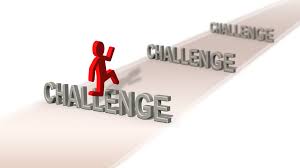 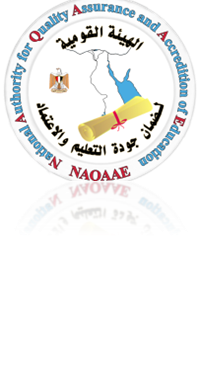 [Speaker Notes: Shortage of reviewers in specific specialties: We actively recruit more staff and encourage professionals to join our review processes. By focusing on attracting individuals with expertise in niche areas, we aim to bridge the gap and ensure all specialties are covered.
Consistency of the training process: We're in the process of reforming our training programs to standardize and enhance the consistency of our training methods. This includes preparing external reviewers with the tools and knowledge they need, so that we maintain uniformity in the evaluation process across different regions and specialties.
The long process of training: We are working to streamline the training timeline. By identifying and addressing bottlenecks and inefficiencies in the current system, we aim to make the process faster without compromising quality.
Brain drain: To mitigate the effects of brain drain, we're focused on preparing more reviewers through structured development programs. This ensures that we have a steady pipeline of qualified professionals ready to take on the responsibility of evaluations, reducing dependency on a few individuals.
Issues of confidentiality by using AI in the different process of evaluation during accreditation visits

Confidentiality concerns: With the increasing use of AI in the accreditation process, we're placing a strong emphasis on developing standards and guidelines to ensure confidentiality is maintained. By using AI tools effectively, we aim to enhance the evaluation process while safeguarding sensitive information.
AI AS A CHALLENGE
1. Data Privacy Risks
Challenge: Accreditation processes involve sensitive information, such as institutional data, student records, and program details. Using AI may raise concerns about how this data is processed and stored, Experts may be hesitant to work with AI tools if they are uncertain about data protection measures, potentially narrowing the recruitment pool.
2. Lack of Trust in AI-Driven Processes
Challenge: Experts might distrust AI systems due to fears of data misuse or hacking incidents.
3. Need for Training on Data Protection
Challenge: Experts may require specialized training to understand the ethical use of AI tools and how to safeguard confidential information during the accreditation process.
4. Compliance with International Data Protection Standards
Challenge: As NAQAAE engages in international collaboration, ensuring AI usage complies with global standards (e.g., GDPR) is essential.
5. Fear of Bias or AI Misjudgment
Challenge: Some experts may worry that reliance on AI could compromise the confidentiality of their evaluations or misinterpret sensitive data.]
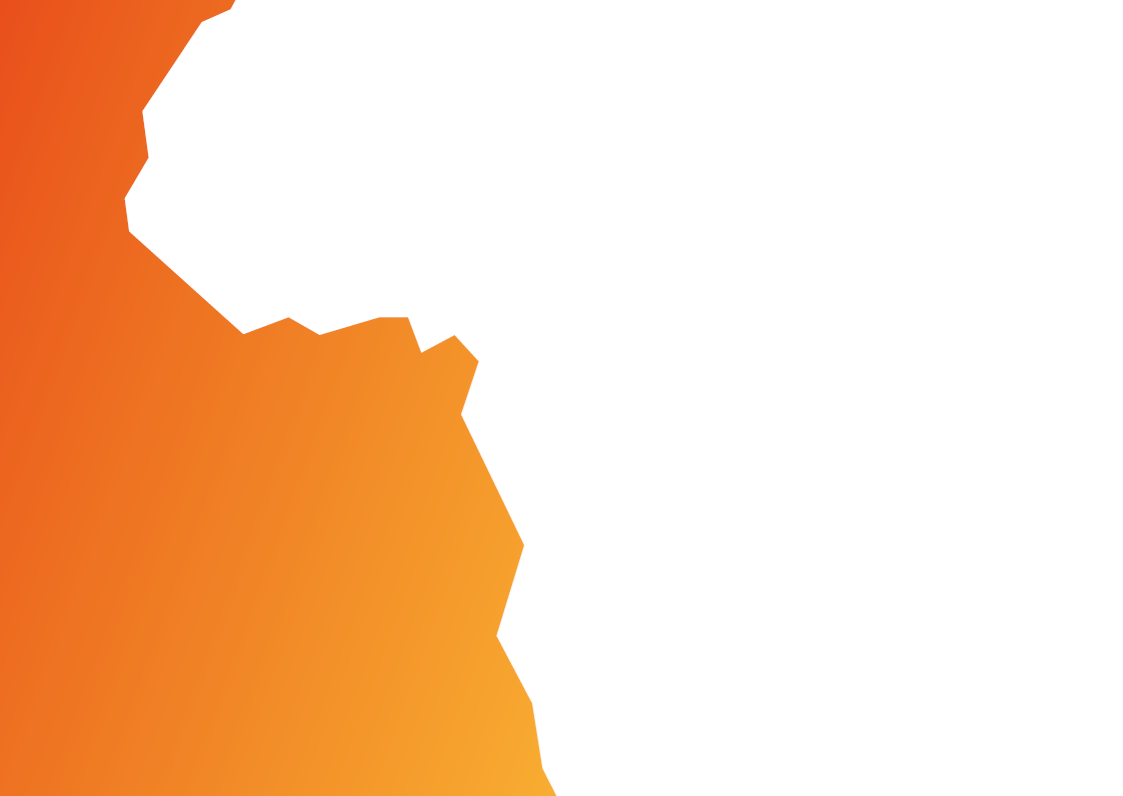 THANK YOU!
Yousra Mohamed
Deputy manager officer
yousra.shehata@naqaae.edu.eg

Nermine Diab
International cooperation officer
nermine.diab@naqaae.edu.eg

www.naqaae.eg
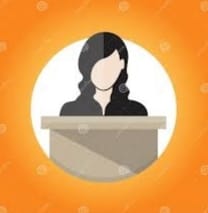 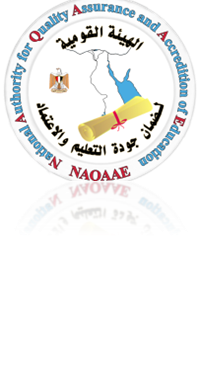